Konflikty                         we współczesnym świecie
Prezentacja wykonana w ramach projektu edukacyjnego 2018 r.
KONFLIKT MIĘDZYNARODOWY
Spór, który przybrał ostrzejszą formę                                                      i stwarza zagrożenie użycia siły zbrojnej, albo spór,                      w którym siła ta została     już   użyta.
PRZYCZYNY KONFLIKTÓW
roszczenia terytorialne – dwa państwa (lub więcej) chcą, aby dany obszar należał do ich terytorium, np. Rosja i Japonia spierają się  o część 
     Wysp Kurylskich;
dążenia niepodległościowe – społeczeństwo żyjące na określonym terenie zabiega o utworzenie własnego, niepodległego państwa, np. Baskowie w Hiszpanii czy Kurdowie w Turcji, Iranie i Iraku;
PRZYCZYNY KONFLIKTÓW
wpływy polityczno-gospodarcze – rządy silnych państw “interweniują” w różnych miejscach na Ziemi, aby “przy okazji “ zadbać też o własne interesy, np. USA na Bliskim Wschodzie czy wcześniej ZSRR w Afganistanie
PRZYCZYNY KONFLIKTÓW
przekonania religijne – zasady niektórych religii określają innowierców jako wrogów,              co jednoznacznie kształtuje światopogląd ich wyznawców, np. muzułmanów (wyznawców Islamu);
grupy etniczne – mniejszości narodowe często bywają dyskryminowane, co negatywnie wpływa na stosunki między zainteresowanymi stronami, np. problem ludności polskiej na Białorusi.
Konflikt w Syrii
Wojna domowa w Syrii – trwająca od 2011 roku między siłami wiernymi prezydentowi Baszszarowi al-Asadowi a zbrojną opozycją.
	W 2011 w Syrii rozpoczęło się antyrządowe powstanie. Jego przyczyną były autorytarne rządy Baszszara al-Asada. Inspiracją dla Syryjczyków do protestów, a następnie zbrojnego wystąpienia były udane rewolucje w Tunezji, Egipcie oraz wojna domowa w Libii (tzw. arabska wiosna).
Konflikt w Syrii
Pierwsze protesty na fali tunezyjskiej rewolucji miały miejsce 26 stycznia 2011. Powstanie wybuchło 15 marca 2011, kiedy odbyły się wielotysięczne    demonstracje                w różnych syryjskich miastach.                                  W reakcji na demonstracje władze syryjskie nakazały siłom bezpieczeństwa krwawo tłumić powstanie,  w wyniku czego ginęły setki cywilów w całym kraju.
Konflikt w Syrii
W miastach ruchowi oporu odcięto dostęp do wody oraz elektryczności. Ponadto siły bezpieczeństwa konfiskowały dobra cywilne oraz żywność.
3 lutego 2012 rozpoczął się największy szturm na miasto Hims. Armia atakowała rakietami, pociskami moździerzowymi oraz czołgowymi dzielnice mieszkalne, w wyniku czego śmierć poniosło kilkaset cywilów.
Konflikt w Syrii
Wydarzenia te wzbudziły oburzenie opinii międzynarodowej, jednak z powodu ponownego weta Rosji i Chin na forum Rady Bezpieczeństwa ONZ nie została przyjęta rezolucja potępiająca reżim Asada.
Przyczyny konfliktu
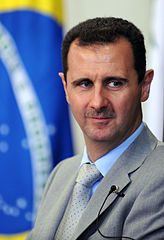 autorytarne rządy Baszszara 
al-Asada, syna syryjskiego 
dyktatora Hafiza al-Asada
tło religijne 
kryzys gospodarczy państwa
udane rewolty w Egipcie, 
Libii, Tunezji
chęć obalenia dyktatury
Konflikt w Syrii
21 marca 2012 r. RB ONZ przyjęła sześciopunktowy plan pokojowy projektu Kofiego Annana, mający na celu zakończenie konfliktu. W wyniku mediacji wysłannika ONZ plan ten poparł Baszar al-Asad oraz arena międzynarodowa łącznie z Rosją i Chinami, blokujący do tej pory wysiłki  na rzecz pokoju. Na przełomie marca i kwietnia 2012 armia krwawo pacyfikowała obszary oporu na terenie całego kraju. Mimo tego  Baszar al-Asad zgodził się na 10 kwietnia 2012 w ramach planu Annana zawiesić broń. Oficjalnie zawieszenie broni weszło w życie 12 kwietnia 2012.
Jednakże de facto rozejm nie był respektowany przez siły rządowe,  a w efekcie także przez rebeliantów. Ponadto reżim nie wypełnił żadnego              z sześciu punktów planu Annana.   W ramach tego planu wysłano do Syrii obserwatorów tworzących misję UNSMIS. Jednakże liczba 300 obserwatorów        w szczytowym momencie okazała się niewystarczająca, by sprawnie monitorować sytuację w Syrii. Z czasem reżim dopuszczał się coraz większych pogwałceń rozejmu, czego punktem kulminacyjny była masakra w Huli 25 maja 2012.
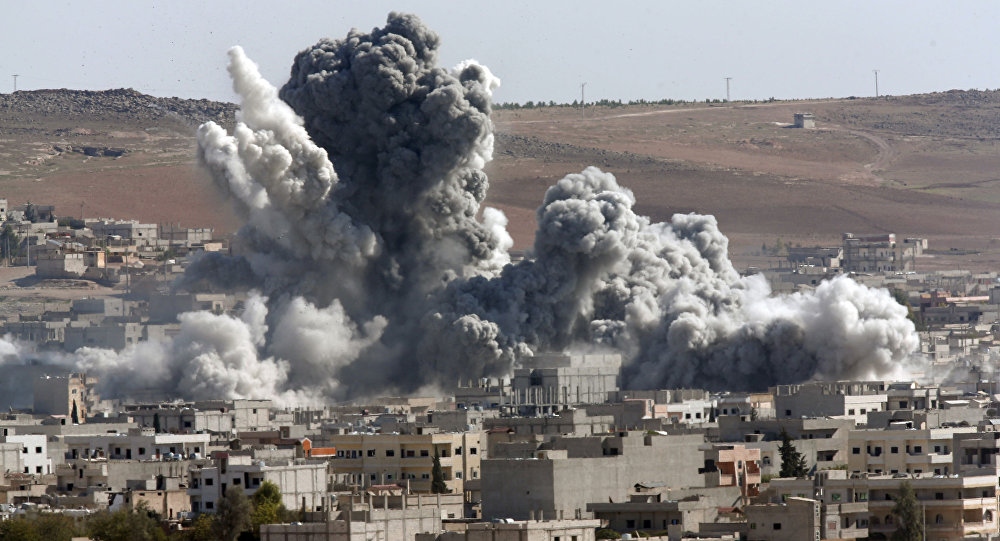 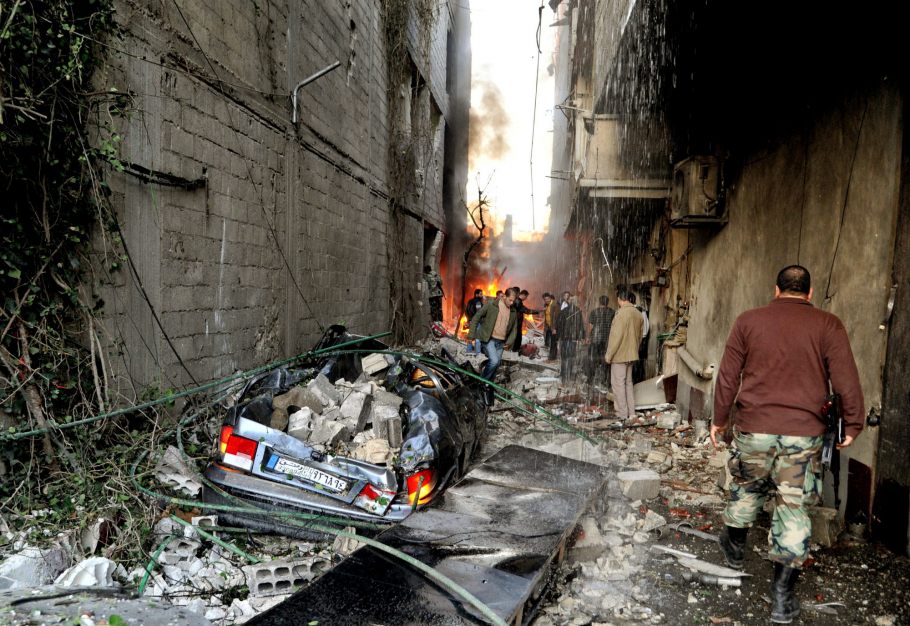 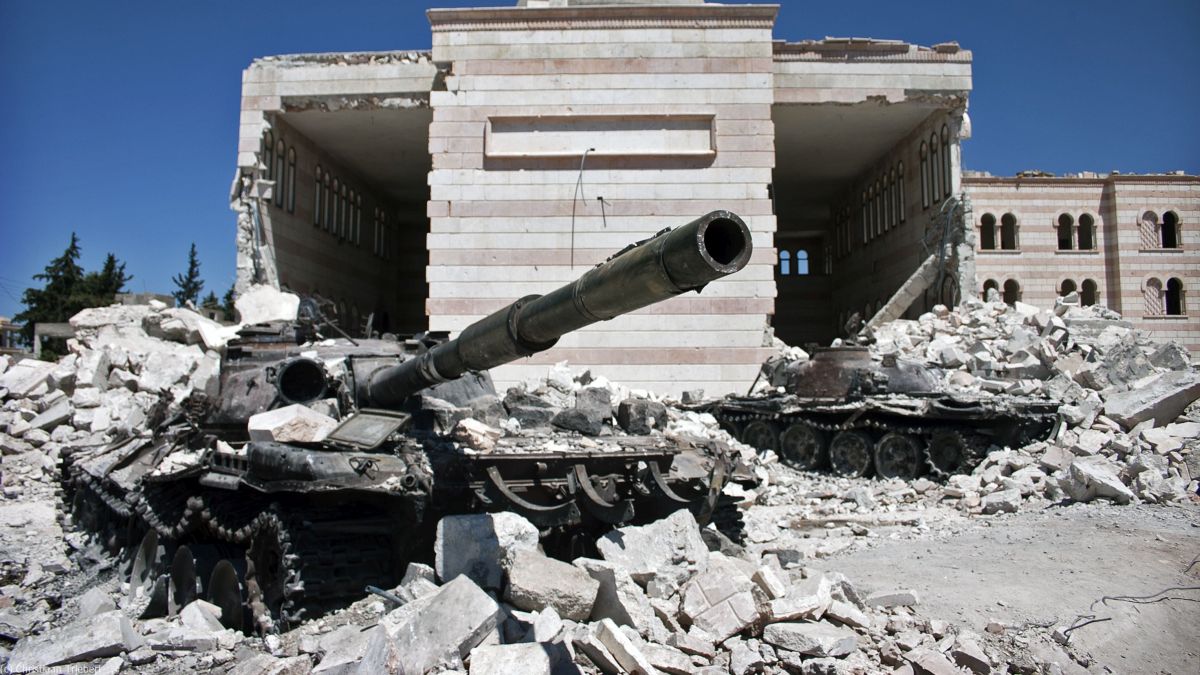 Państwo Islamskie!!
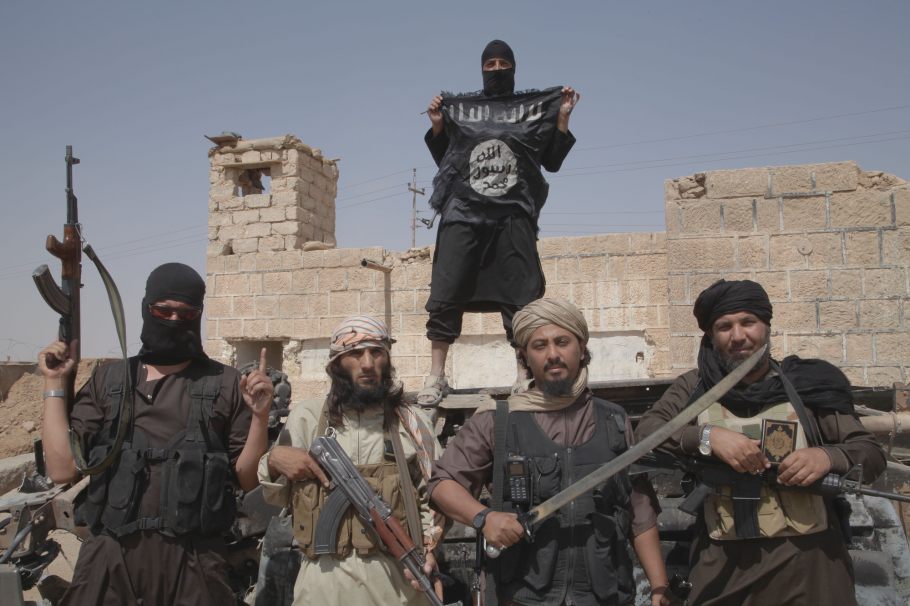 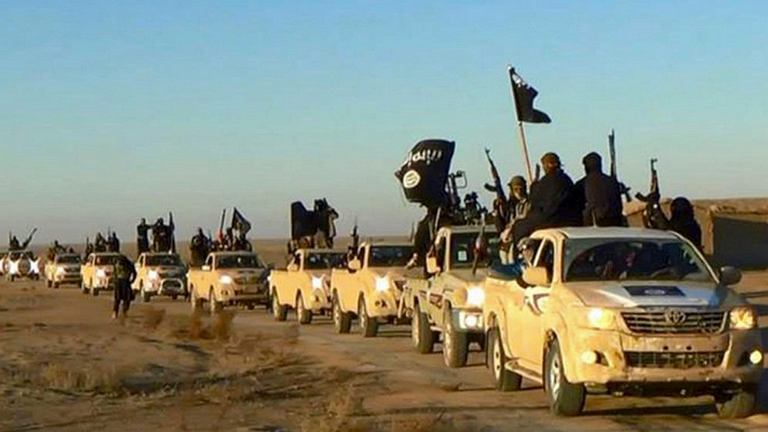 Co chce osiągnąć państwo islamskie?
Państwo Islamskie 
chce zastraszyć ludzi 
żeby się bali 
i przejąć władzę                     na świecie
Zamachy państwa islamskiego
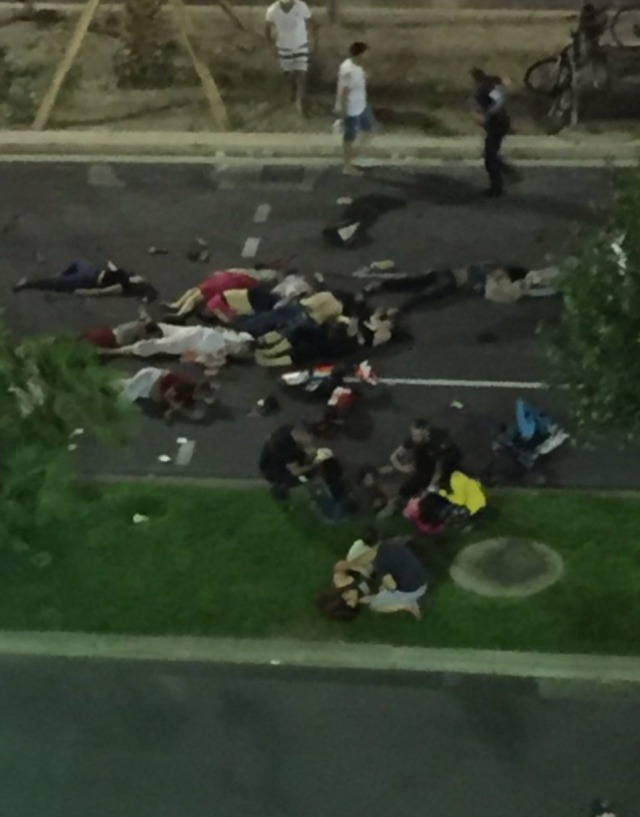 11marca 2004 Madryt-bomby  w pociągach 
7 lipca 2005 Londyn-seria zamachów w metrze
7-9 stycznia 2015 Paryż-zamachy   na redakcje 
13 listopada 2015 Paryż-seria ataków 
 22 marca 20016 Bruksela - metro   w Maelbeek
Zamachy państwa islamskiego
14 lipca 2016 Nicea-zamachy podczas święta narodowego Francji 
22 lipca 2016 Monachium-strzelnie w centrum handlowym 
26 lipca 2016 Saint-Etienne-Du-Rouvray-zamach na Kościół  
19 grudnia 2016 Berlin-jarmark świąteczny 
22 marca 2017 Londyn-most westministerski
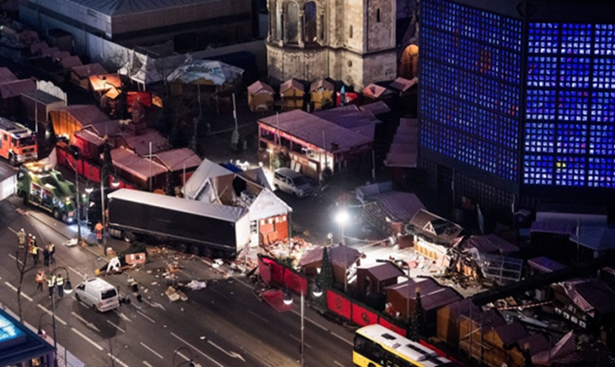 MAPA ZAMACHÓW TERRORYSTYCZNYCH PO 11 IX 2001 R.
ZAMACHY W EUROPIE
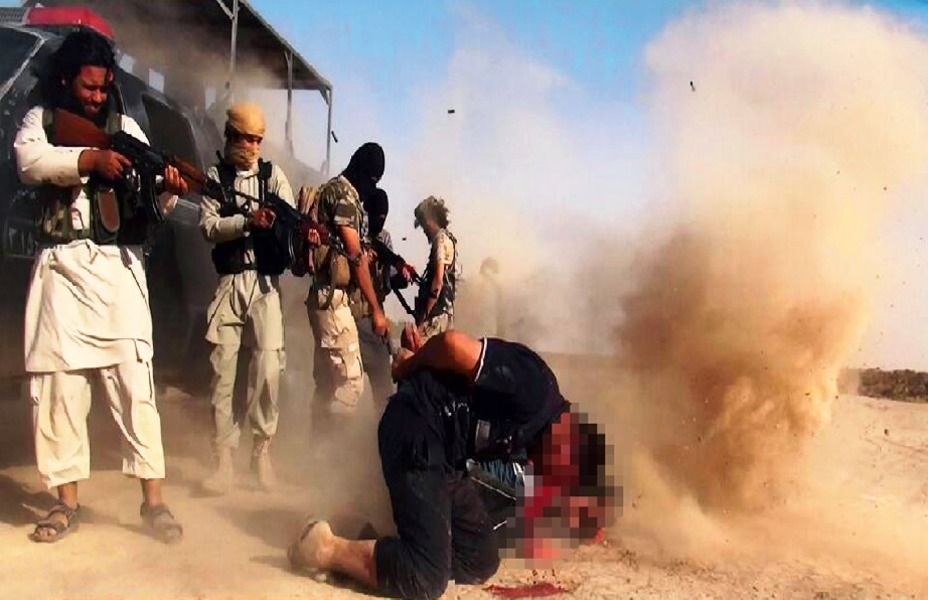 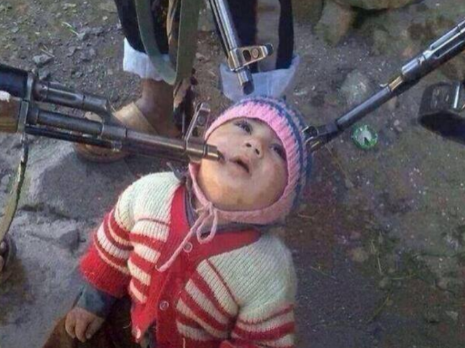 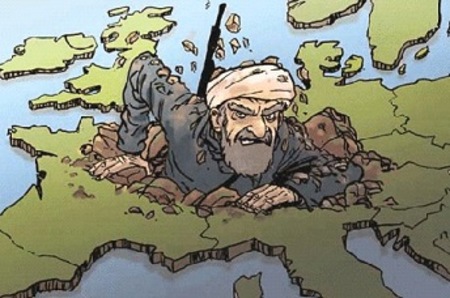 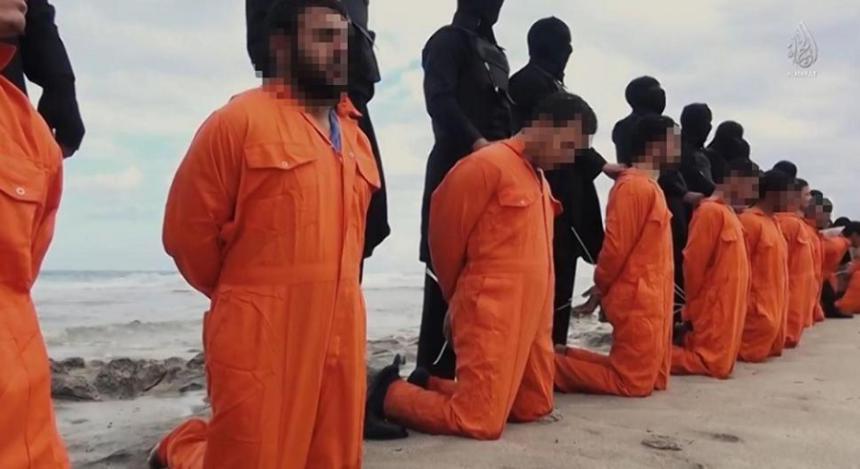 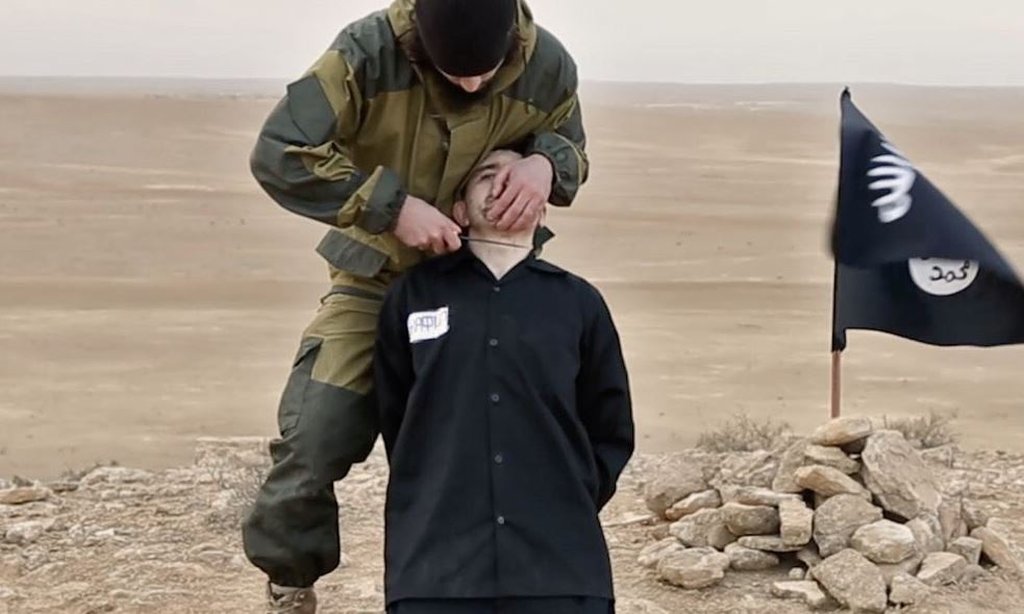 Finansowanie ISIS
Państwo Islamskie swoją działalność terrorystyczną finansuje głównie ze sprzedaży ropy naftowej, fosforanów, zrabowanych zabytków i podatków nakładanych na ludność na zajętych przez siebie obszarach Syrii i Iraku.                        Ale  z zarobionych w ten sposób pieniędzy ISIS tworzy system opieki społecznej dla ludności żyjącej pod ich rządami.
Problem Kurdyjski
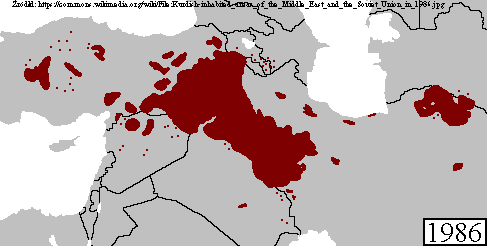 Kurdowie 
zamieszkują na 
terytorium:
Turcji - ok. 15 mln
Iranie  - ok. 8 mln
Iraku - ok. 5 mln
Syrii - ok. 800 tyś
Ogólnie jest ich około 28 
mln.
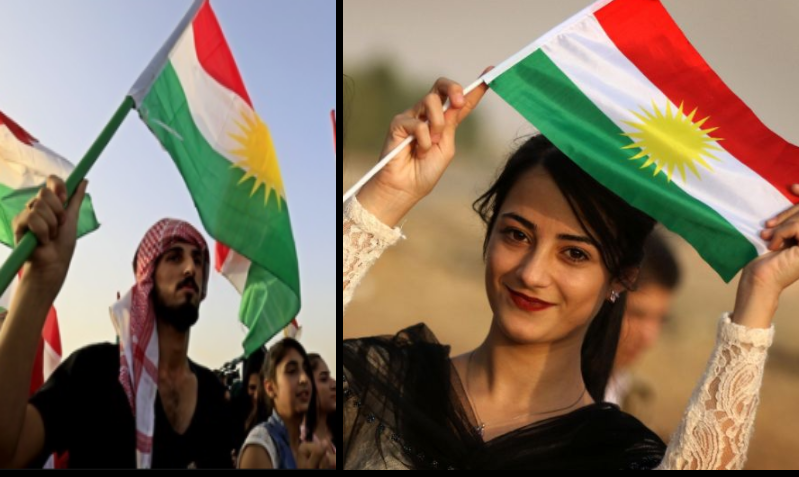 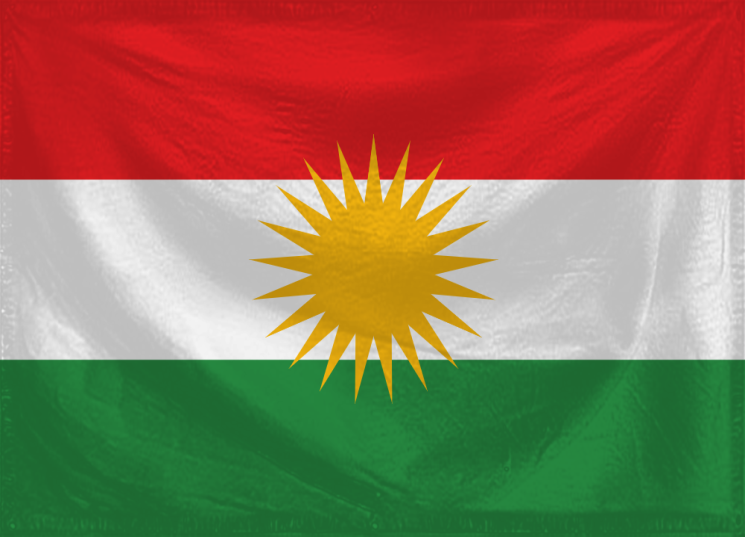 Kurdowie
Kurdowie są jednym z największych narodów na świecie, który nie posiada własnego państwa. Po zakończeniu II wojny światowej hasła niepodległościowe zaczęli głosić Kurdowie irańscy w roku 1946 korzystając z osłony wojsk radzieckich proklamowali oni powstanie kurdyjskiej Republiki Mahabadzkiej po odejściu Rosjan republika została spacyfikowana przez Iran (15 000 ofiar).
W roku 1961 wybuchło powstanie Kurdów irackich pod wodzą Mustafy Barzaniego powstanie wygasło dopiero                w roku 1974, kiedy to władze irackie obiecały przyznać Kurdom ograniczoną autonomię. Były to tylko obietnice, dlatego w roku 1975 ponownie wybuchło powstanie. Husajn wykorzystał do jego likwidacji broń chemiczną i swojego kuzyna Alego Hassana al. Madżida (tzw. Chemiczny Ali)
.
W 1988 roku Irakijczycy przeprowadzili atak chemiczny na kurdyjskie miasteczko Halabdża. Od 1992 i dwóch wojen                    w Zatoce Perskiej – Kurdyjska część Irak była najstabilniejszym rejonem kraju. W 1990 roku wojska irackie dokonały agresji na sąsiedni Kuwejt. Spowodowało to ostrą reakcję świata. Rok później wojska koalicji antyirackiej zwyciężyły armię Husajna, przy czym do sukcesu walnie przyczyniło się kolejne kurdyjskie powstanie, które związało część sił irackich. Stany Zjednoczone uległy jednak namowom sojuszniczej Turcji i wstrzymały ofensywę, co pozwoliło Husajnowi krwawo    stłumić powstanie kurdyjskie.
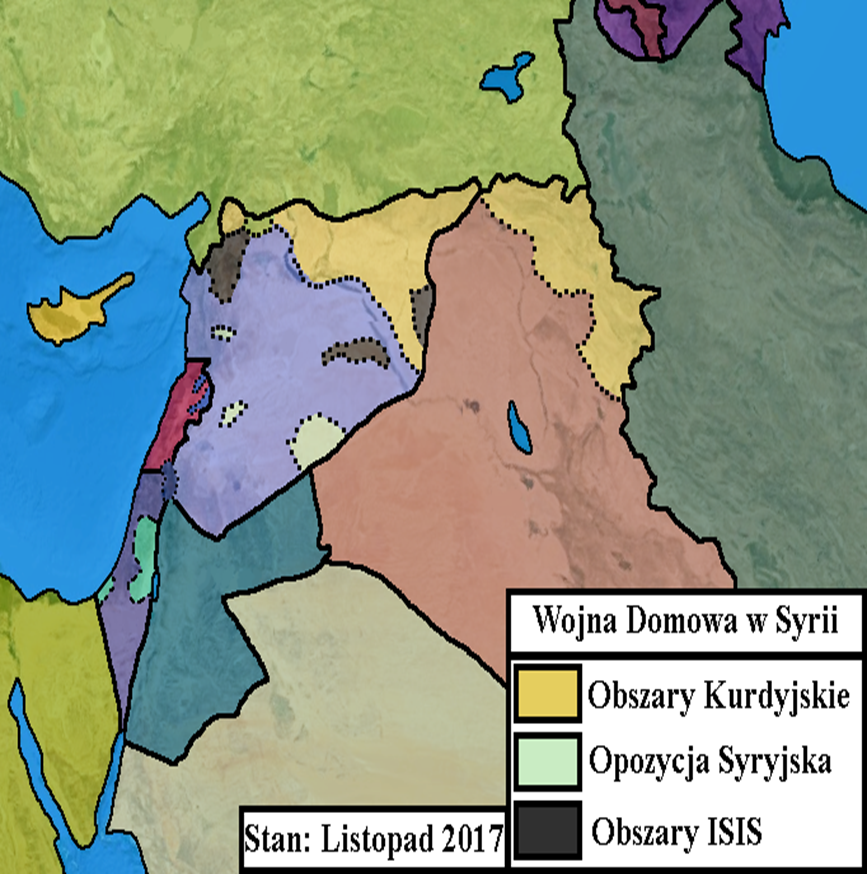 Problem kurdyjski
Od początku wojny z ISIS, tylko Armia Kurdyjska jest wstanie pokonać bojówki KalifatuPaństwa koalicji antyirackiej działając                               z upoważnienia ONZ zdecydowały  o utworzeniu                     w  północnym Iraku strefy bezpieczeństwa dla ludności kurdyjskiej. 
W maju 1992 roku odbyły się tam wybory do parlamentu kurdyjskiego.
W 1995 roku Turcy uderzyli na strefę kurdyjską                w celu rozbicia  kurdyjskiej organizacji terrorystycznej Partii Pracujących Kurdystanu – na czele której stał Ocalan, aresztowany w roku 1999 i skazany na karę śmierci. Problem kurdyjski wciąż pozostaje nierozwiązany. Wojska tureckie do dziś okupują                   30-kilometrowy pas ziemi pod pretekstem działań antyterrorystycznych wymierzonych w PKK.
Irlandia Północna
Konflikt w Irlandii Północnej  – konflikt                          o podłożu etniczno-politycznym, rozgrywający się na obszarze Irlandii Północnej, okresowo rozszerzający się również na Anglię, Irlandię                    i kontynentalną 
Europę, trwający od końca lat 60. XX wieku aż do podpisania  porozumienia wielkopiątkowego 
w Belfaście w 1998 roku. Pomimo podpisania porozumienia pokojowego nadal dochodzi do sporadycznych aktów przemocy .
Irlandia Północna
Od ponad trzydziestu lat toczy się w Irlandii Północnej krwawy konflikt, przerywany jedynie krótkimi okresami negocjacji   i zawieszenia broni. Wszelkim próbom rozwiązania ciągle stawały na przeszkodzie antagonistyczne dążenia dwóch zwaśnionych społeczności zamieszkujących tą brytyjską prowincję. Ataki terrorystyczne, nieustępliwość protestanckich lojalistów  i katolickich republikanów oraz niesprecyzowane obietnice chwiejna postawa
Irlandia Północna
Londynu przez lata nie sprzyjały pokojowemu rozwiązaniu sporu. 
Media wciąż mówią  o kolejnych ofiarach zamachów bombowych, zamieszek ulicznych                i ataków przemocy wstrząsających                                    i paraliżujących życie w regionie. Dla przeciętnego obserwatora jest to niezrozumiała, religijna bójka - wszakże na przeciw siebie stoją protestanci i katolicy.
Irlandia Północna
Głównymi przyczynami konfliktu                            w Irlandii Północnej była chęć zjednoczenia należącej do Wielkiej Brytanii prowincji                                                         z niepodległą Republiką Irlandii przez irlandzkich 
nacjonalistów i republikanów (głównie katolików), przy jednoczesnym dążeniu unionistów (głównie protestantów) do pozostania w granicach Zjednoczonego Królestwa, oraz ogólna niechęć pomiędzy obiema grupami.
Irlandia Północna
Konflikt toczył się zarówno w wymiarze militarnym (oraz paramilitarnym), jak i na arenie politycznej. 
W konflikt zaangażowani byli politycy i aktywiści polityczni obu stron, organizacje paramilitarne republikanów i unionistów oraz siły bezpieczeństwa Wielkiej Brytanii                          i Republiki Irlandii.
W Wielki Piątek 10 IV 1998 r. osiem z dziesięciu najważniejszych północnoirlandzkich partii politycznych ostatecznie uzgodniło i podpisało porozumienie, które jak na razie zażegnało konflikt. Potwierdzono     w nich, że Irlandia Północna pozostanie częścią Zjednoczonego Królestwa zgodnie z wolą większości jej mieszkańców. Zadecydowano o zakresie jej autonomii i kształcie demokratycznego ustroju. Porozumienie odnosiło się też do kwestii praw człowieka, bezpieczeństwa i sprawiedliwości oraz zdania broni przez organizacje paramilitarne.
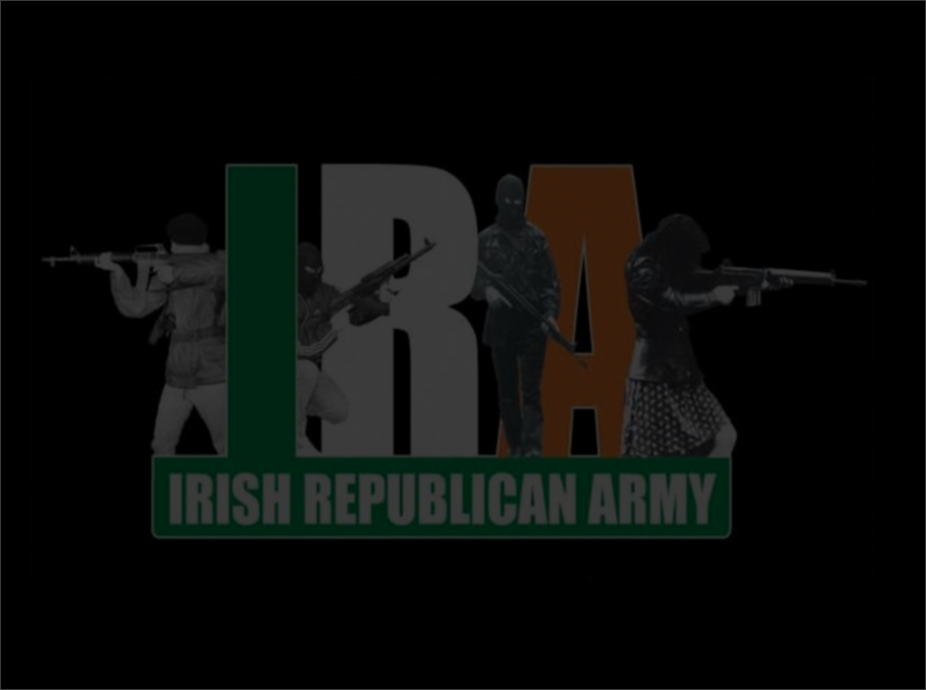 W ciągu trwającego trzy dekady konfliktu zginęło ponad 3500 osób – 1854 cywilów, 1123 członków sił bezpieczeństwa (w tym 705 żołnierzy British Army i 301 funkcjonariuszy Royal Ulster Constabulary), 394 członków paramilitarnych grup republikańskich (w tym 276 członków Irlandzkiej Armii Republikańskiej) oraz 151 członków paramilitarnych organizacji unionistycznych (w tym 76 członków Ulster Defence Association i 58 członków Ulster Volunteer Force)
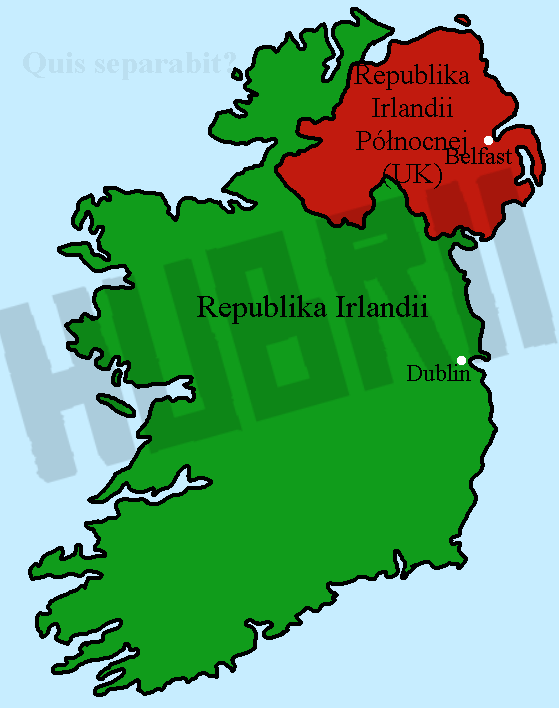 Pomimo podpisania porozumienia pokojowego 
nadal dochodzi do sporadycznych aktów przemocy
Mapa polityczna Irlandii
Konflikt w Iraku
Ważnym tłem dla wojny w Zatoce Perskiej jest skomplikowana struktura etniczna (Arabowie                         i Kurdowie) oraz powiązania z nią – sfera wyznaniowa mieszkańców Iraku (szyici i sunnici). Bardziej bezpośrednią przyczyną wybuchu wojny jest jednak dyktatorska władza Saddama Husajna, który od 1979 r. niepodzielnie rządził Irakiem.  Po przejęciu władzy w państwie Saddam Husajn doprowadził do wojny z Iranem, która przyczyniła się do znaczącego pogorszenia się sytuacji ekonomicznej w obu krajach.
Konflikt w Iraku
Bezpośrednią przyczyną I wojny w Zatoce Perskiej było natomiast zaatakowanie (1990 r., sierpień) przez Irak sąsiadującego z nim Kuwejtu w celu zdobycia kontroli nad bogatymi złożami ropy naftowej.
Nieco odmienne są przyczyny II wojny w Iraku, w wyniku której doszło do obalenia irackiego reżimu Husajna.
Konflikt w Iraku
Deklarowane przyczyny ataku koalicji wojsk na Irak w roku 2003 to: usunięcie z kraju broni masowego rażenia, usunięcie zagrożenia terrorystycznego, konieczność demokratyzacji kraju (usunięcie dyktatora), wprowadzenie do kraju pomocy humanitarnej, brak przestrzegania przez Irak rezolucji ONZ z 1991 r. oraz z 1993 r. (dotyczyły one m.in. poddania kontroli irackiego potencjału wojskowego, a także przejęcie odpowiedzialności za szkody w Kuwejcie itp.).
Konflikt w Iraku
Prawdopodobnie jednak najważniejszym powodem II wojny w Iraku były względy ekonomiczne – przejęcie kontroli nad polami naftowymi i gazem, a także polityczne.
Po irackiej agresji na Kuwejt powstała antyiracka koalicja pod przywództwem USA (znalazły się                   w niej także wojska z Polski, Wielkiej Brytanii, Czech, Arabii Saudyjskiej), która rozpoczęła operację pod nazwą „Pustynna Burza”
Konflikt w Iraku
(początek w styczniu 1991 r.). Wojna trwała do     3 marca 1991 r., kiedy to Saddam Husajn przyjął zaproponowane mu warunki rozejmu.
II wojna w Zatoce Perskiej rozpoczęła się                  w 20 marca 2003 r. - mimo braku poparcia ONZ.
Kierunki ataków Koalicji i zasięg Państwa Kurdyjskiego
Warto zaznaczyć, że wśród stron konfliktu, po stronie USA znalazły się także: Australia, Wielka Brytania i Polska. Już w dniu 9 kwietnia wojska sprzymierzone zdobyły stolicę Iraku – Bagdad oraz ogłosiły oficjalnie przejęcie władzy                 w kraju. Pod względem działań wojskowych, wojna zakończyła się całkowitym sukcesem wojsk koalicji antyirackiej. Oficjalnie wojna w Zatoce zakończyła się w maju 2003 r.
.
Pojmanie Saddama Husajna
Warto podkreślić, że pomimo oficjalnego zakończenia wojny w 2003 r. w Iraku dochodzi do bardzo wielu aktów przemocy (także wobec wojsk USA), a sytuacja daleka jest od ustabilizowanej.                            Od zakończenia konfliktu                 do dnia dzisiejszego zginęło zdecydowanie więcej cywilów                          i żołnierzy niż                                                        w trakcie krótkiej wojny.
.
SKUTKI WOJNY
1. Obalenie długoletniej dyktatury Saddama Husajna (a następnie skazanie go na śmierć – wyrok wykonano 30 grudnia 2006 r. ).2. Wprowadzenie rządów demokratycznych, dążenie do stabilizacji w kraju.3. Nie znalezienie dowodów na wspieranie przez Irak terrorystów i prowadzenie prac nad bronią masowego rażenia.
Konflikt Izraelsko-Palestyński
Palestynę w czasach starożytnych zasiedliły plemiona izraelskie, znane z Biblii. Stworzyło ono silne państwo ,które przechodziło różne koleje losu. Przyczyny wrogości Arabów wobec Żydów sięgają swymi korzeniami dalekiej przeszłości.
Konflikt Izraelsko-Palestyński
Wzmożona emigracja  żydowska na tereny Izraela i jej końcowy efekt, jakim było utworzenie w roku 1948 państwa Izrael całkowicie zmieniło sytuację ludności rodzimej, mieszkającej na tych terenach. Należy bowiem pamiętać  o tym, że tereny obecnej Palestyny nie były niezasiedlone. Od wieków już rozwijała się tam bujnie kultura arabska, nastawiona neutralnie lub wrogo do Żydów.
Konflikt Izraelsko-Palestyński
Rdzenni mieszkańcy Palestyny traktowali napływających Żydów jako obcych, za to sami Żydzi widzieli w Palestyńczykach „okupantów” Ziemi Obiecanej  i zagrożeniem. ONZ chciało zapobiec możliwym konfliktom na tym obszarze przez ustalenie podziału Izraela na dwie duże strefy – palestyńską (mającą zagwarantowaną autonomię) i żydowską.
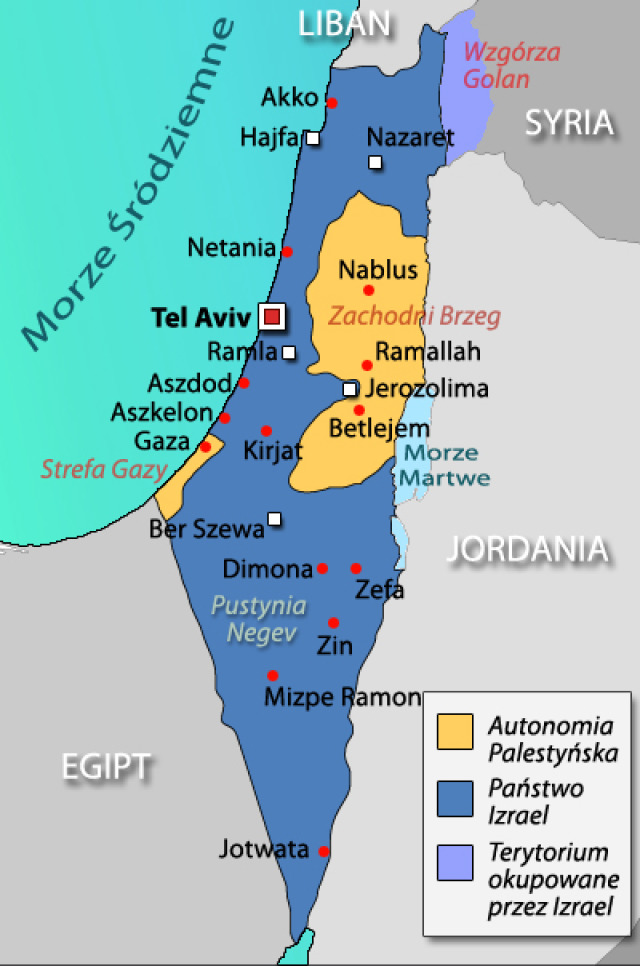 Konflikt Izraelsko-Palestyński
Kolejne posunięcie należało jednak do sił żydowskich, które w roku 1967, podczas wojny sześciodniowej odbiły z rąk Palestyńczyków Jerozolimę. Terytorium Palestyny znacznie się skurczyło. Wtedy też doszło do zmiany taktyki działania sił palestyńskich – zamiast otwartej walki rozpoczęła się wojna partyzancka                                    i terrorystyczna. Izrael stał się rozdartym krajem.
Konflikt Izraelsko-Palestyński
Sytuację pogorszyło jeszcze ogłoszone przez Palestyńczyków w 1988 roku powołanie Autonomii Palestyńskiej, formalnie niezależnego państwa, okupowanego przez Izrael. Oczywiście istnienie Autonomii nie zostało oficjalnie uznane przez sojuszników Izraela, zaś przyjęte przez jego wrogów.
Konflikt Izraelsko-Palestyński
Powstanie i zryw Palestyńczyków zapoczątkował kolejną serię walk  i zamachów terrorystycznych, przeprowadzanych przez radykalne odłamy. Po każdym zamachu dochodziło do ekspedycji karnej               w głąb Autonomii, wysiedlania Palestyńczyków               i różnorakich szykan, które w odpowiedzi powodowały kolejne ataki. Do głosu dochodziły coraz bardziej radykalne odłamy bojowe Palestyńczyków, w tym organizacja partyzancka                            (i terrorystyczna) Hamas.
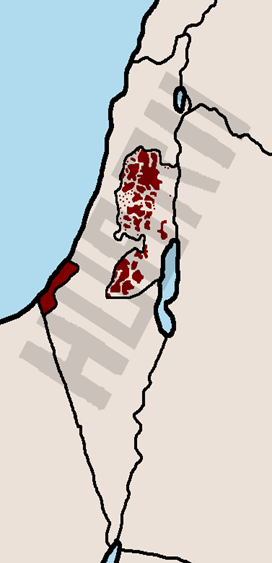 Terytoria kontrolowane przez Palestyńczyków                w 2017 r.
Konflikt Izraelsko-Palestyński
Przez krótki czas wydawało się, że porozumienie stron może być osiągnięte. Było to zasługą charyzmatycznego przywódcy palestyńskiego, Jasira Arafata. Udało mu się nakłonić większość sił palestyńskich do zawieszenia broni                                i negocjacji. Niestety, wraz z jego (do dzisiaj nie do końca wyjaśnioną) śmiercią w roku 2004 negocjacje utknęły  w martwym punkcie. Już wkrótce doszło też do wznowienia walk.
Konflikt Izraelsko-Palestyński
W chwili obecnej nie wydaje się, by pokój na terenie Izraela i Autonomii mógł zostać osiągnięty                             w najbliższym czasie.  Obie strony widzą bowiem                 w przeciwniku śmiertelnego wroga, a swoje bezpieczeństwo uzależniają od jego całkowitej eliminacji. Niestety,  w  tym konflikcie bezsilne są zarówno władze obu bloków, jak również opinia międzynarodowa.
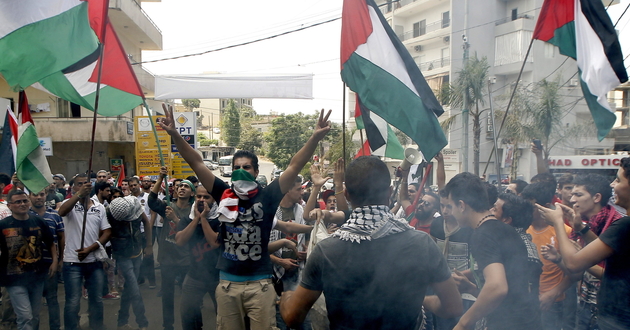 Konflikt trwa do dziś
Dodać należy, że Donald Trump chce przenieść stolicę Izraela do Jerozolimy…
SKUTKI
Śmierć wielu tysięcy ludzi. 
Palestyńczycy pozbawieni są ojczyzny.
Ciągły niepokój polityczny i religijny.
Pozbawienie ludzi prawa                            o decydowaniu o różnych sprawach w kraju.
Obawa o użycie broni jądrowej.
Arabska Wiosna
Arabska Wiosna określa także jako Arabska wiosna ludów, Zima ludów ,Arabska Zima ludów lub „arabskie przebudzenie” - to protesty społeczne i konflikty zbrojne w krajach arabskich,  w latach 2010-2012.
Arabska Wiosna
Przyczyny ich wybuchu były niezadowolenie obywateli z warunków życiowych, bezrobocie rosnące ceny żywności, a także korupcja                     i nepotyzm władz oraz ograniczenie swobód obywatelskich.
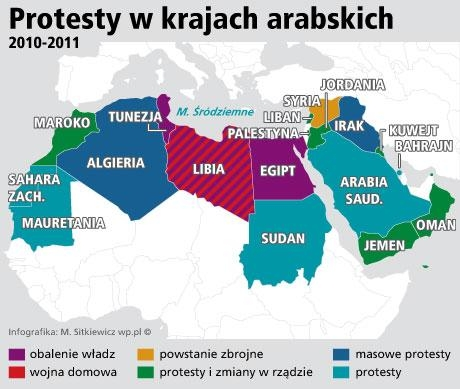 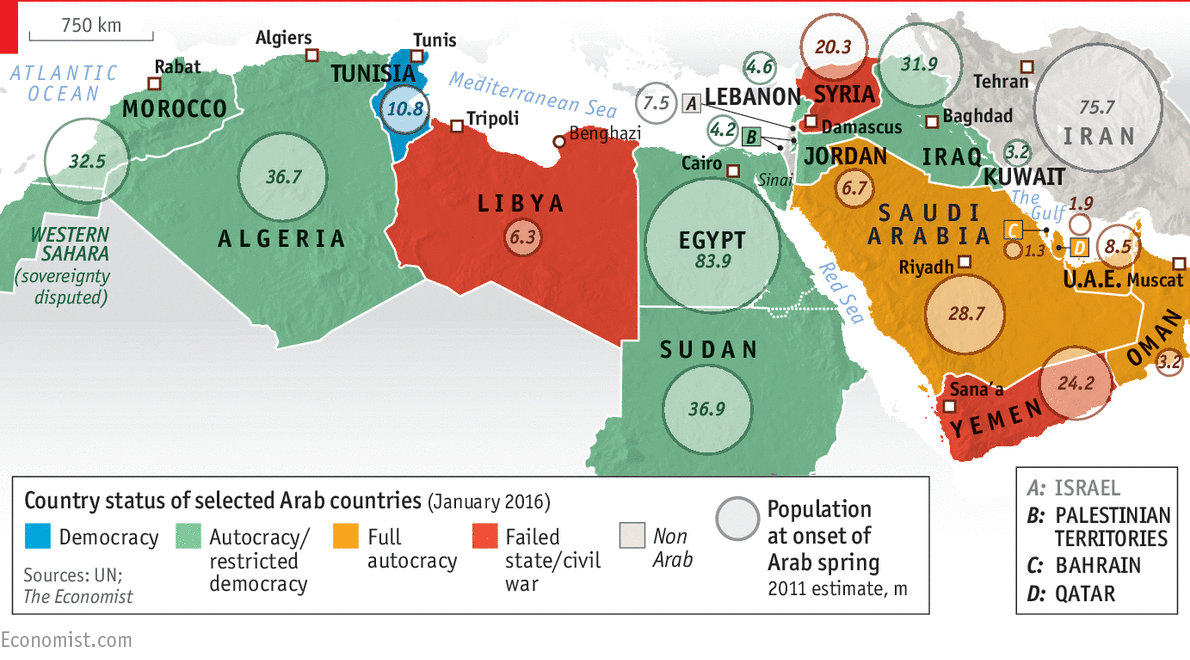 Skutki
Obalenie Bena Alego w Tunezji
Obalenie Kadafiego w Libii
Większe znaczenie poszczególnych plemion
Brak kontroli nad państwem  i rozwój terroryzmu
Emigracje do Europy-ekonomiczna                             i polityczna
KONFLIKT UKRAIŃSKO-ROSYJSKI
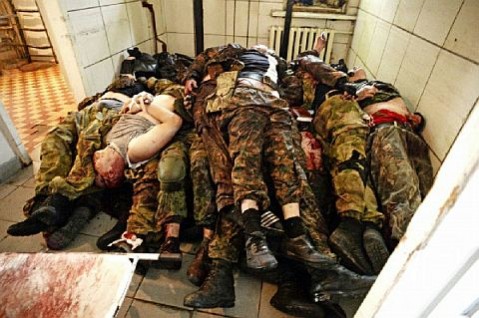 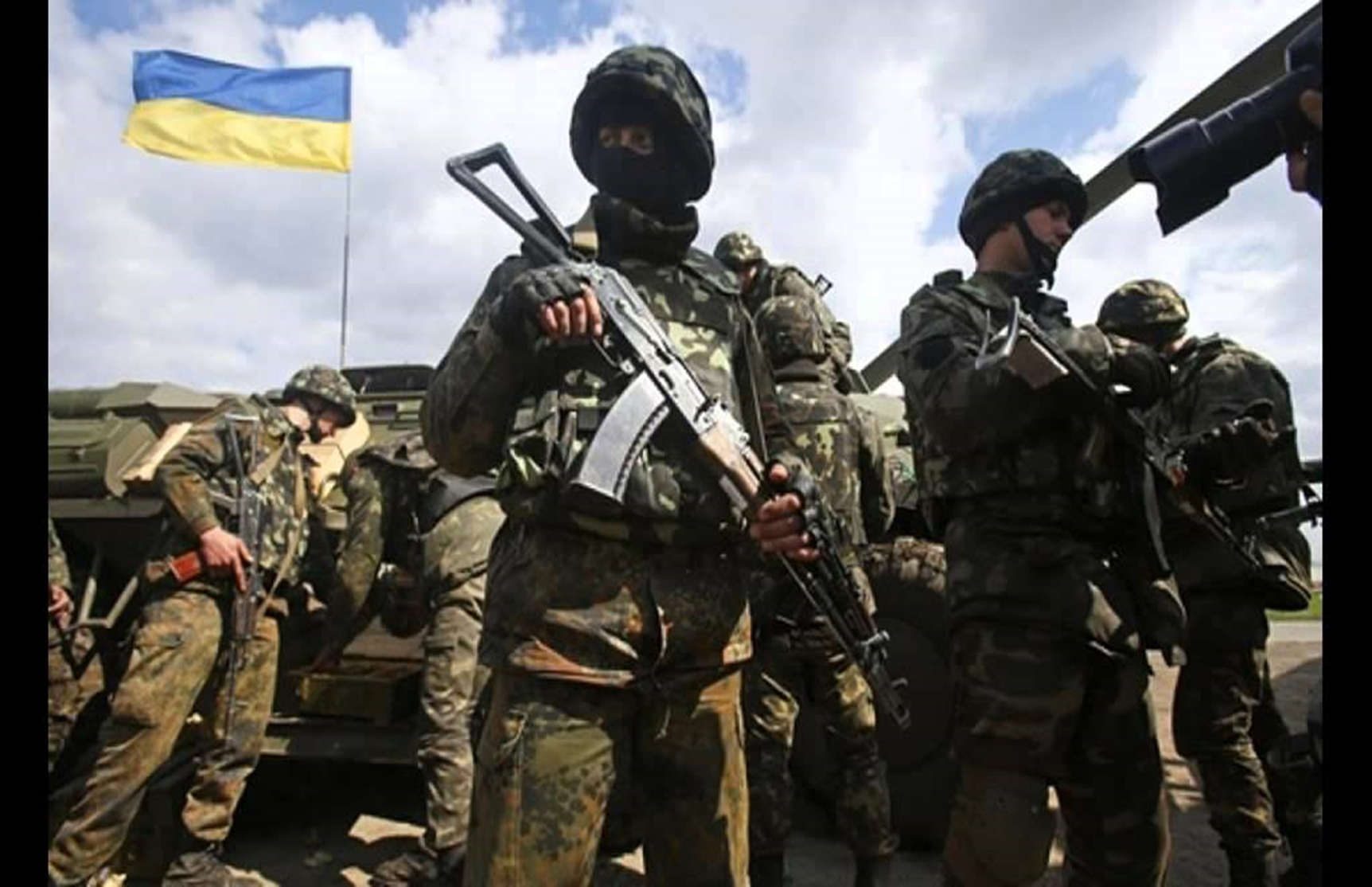 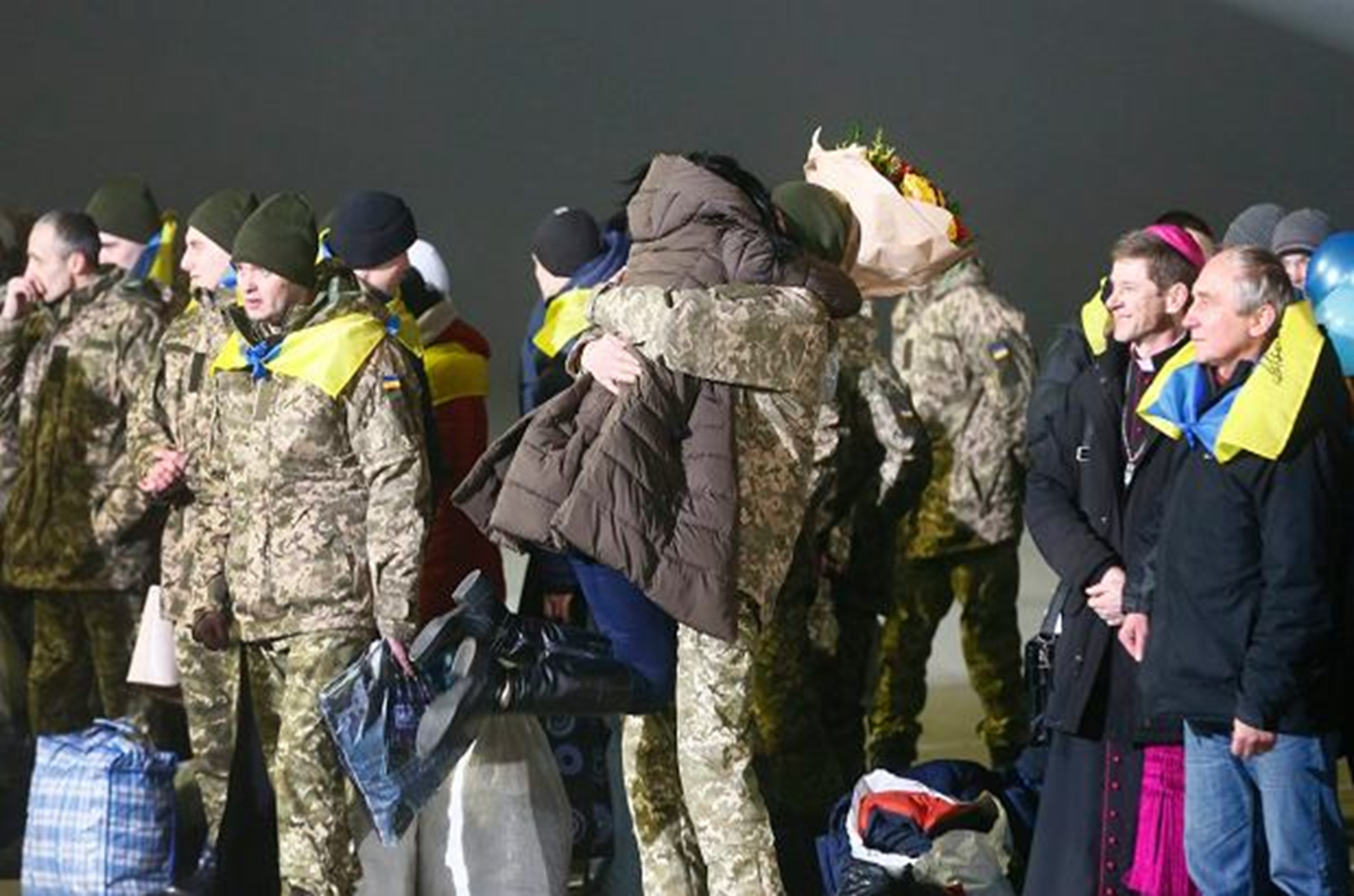 PRZYCZYNY				 SKUTKI
ROSJA KTÓRA CHCE POWIĘKSZYĆ SWOJE TERYTORIUM,
SŁABE WOJSKO UKRAINY,
ZMIANA WŁADZY NA UKRAINIE W WYNIKU PROSESTÓW NA MAJDANIE ,
KRYZYS KRYMSKI, 
WYSTĄPIENIA PROROSYJSKIE,








zaanektowanie Krymu przez Rosjan
działania wojenne wciąż prowadzone na terenie Ukrainy,
Podział Ukrainy na wschodnią- chcącą przyłączyć się do Rosji i zachodnią- walczącą o niezależność ,swojego państwa,
Ofiary w ludziach, 
zubożenie kraju,
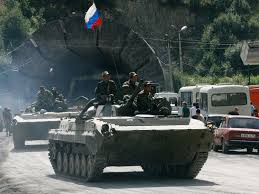 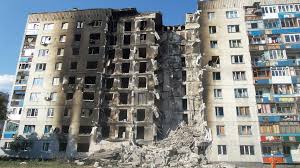 Konflikt afgański
Konflikt w Afganistanie jest zbrojną interwencją państw NATO odbywającą się od 7 października 2001 do końca kwietnia 2002 roku. Działania państw NATO wymierzone były w reżim talibów, którzy udzielili schronienia Osamie bin Ladenowi, człowiekowi odpowiadającemu za zamachy terrorystyczne w USA z września 2001 r. Interwencja państw zachodnich zakończyła się misją stabilizacyjną, która trwa do dziś, polega ona na neutralizowaniu działań talibów oraz umożliwianiu wprowadzania przemian demokratycznych w kraju.
Talibowie
Wojska amerykańskie
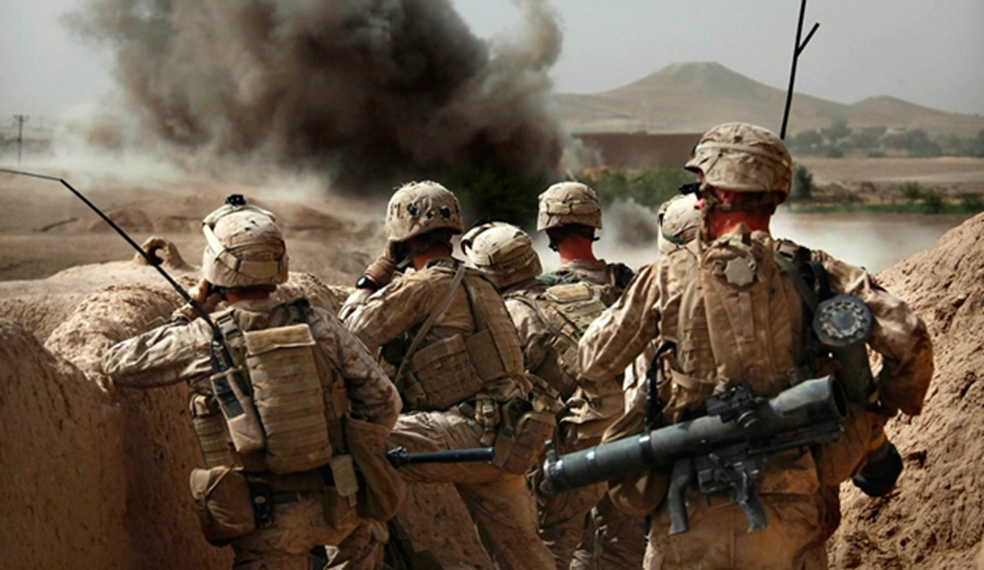 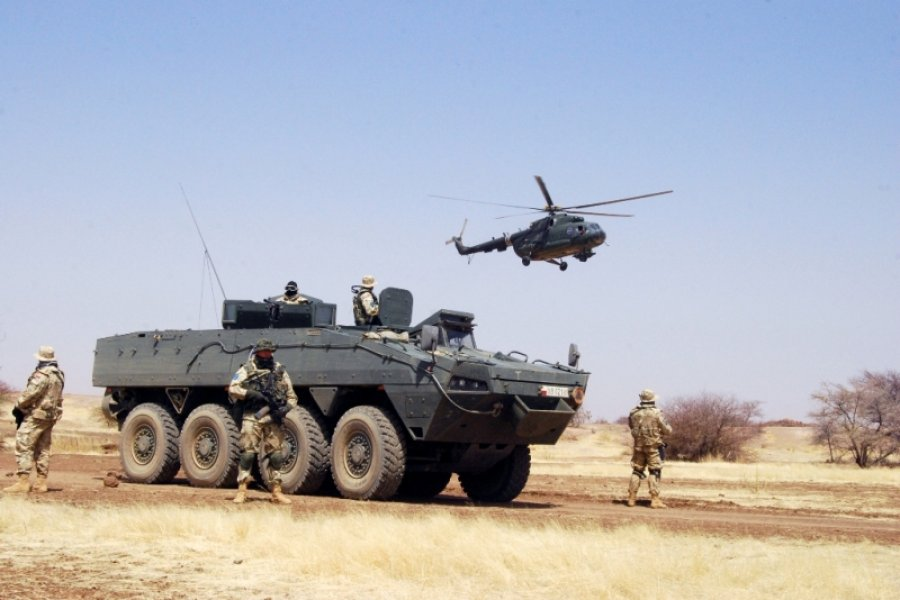